Program Interreg Česko – PolskoProgram Interreg Czechy - Polska
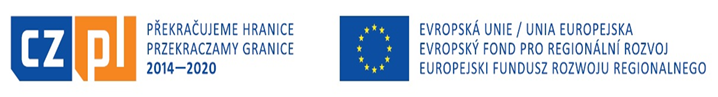 Programové území/Obszar wsparcia
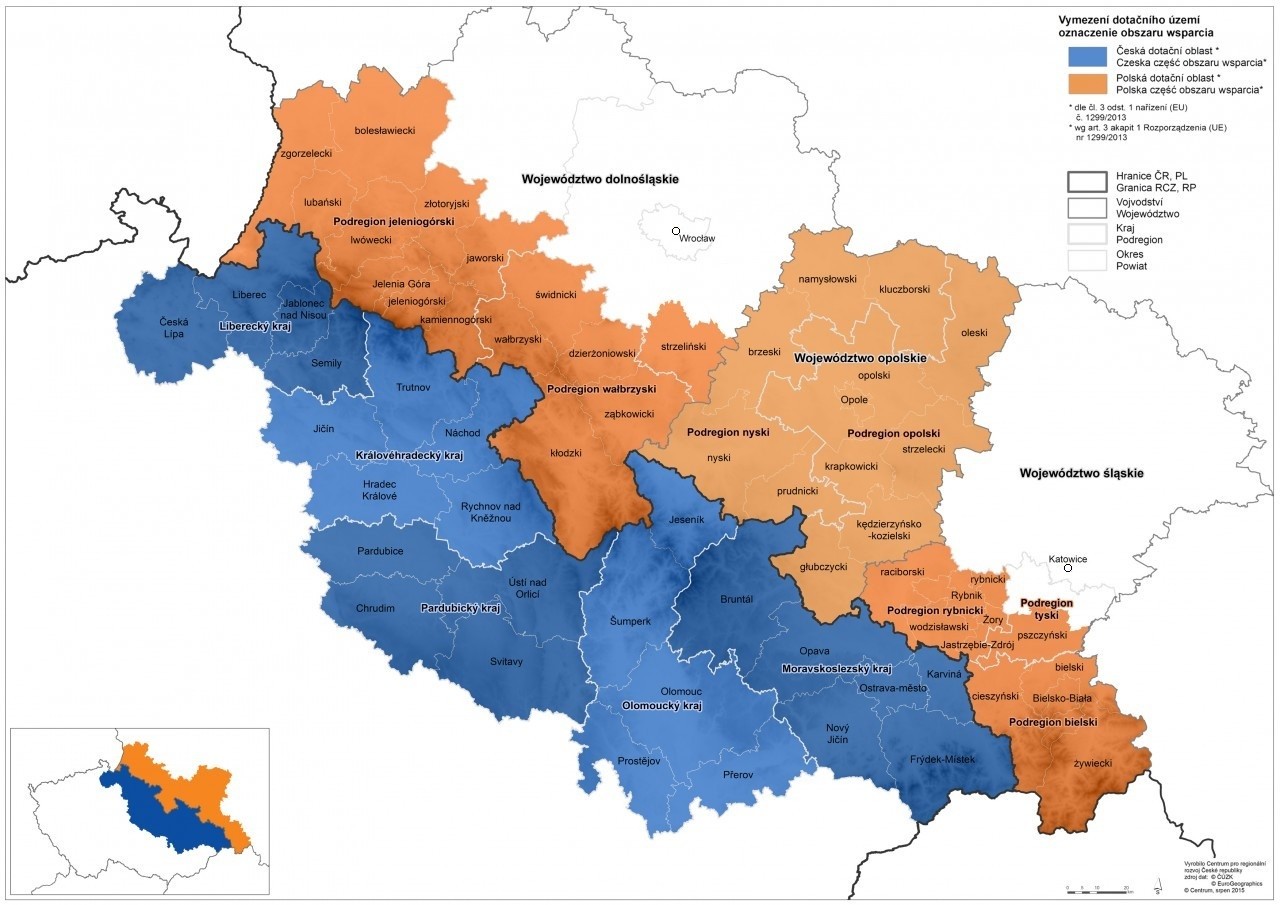 Mapový podklad: Centrum pro regionální rozvoj ČR, Český úřad zeměměřický a katastrální, EuroGeographics, srpen 2015
Tematické zaměření

Ukierunkowanie tematyczne
Prioritní osa 1: Integrovaný záchranný systém a životní prostředí / Oś priorytetowa 1: Zintegrowany system ratownictwa i środowisko
Zaměřeno na 2 základní oblasti:
Spolupráce složek IZS
podporované typy aktivit:
systémová opatření pro posílení spolupráce
vzdělávání, výměna zkušeností, společná cvičení a stáže
modernizace/pořizování specializované techniky nezbytné pro prevenci a odstraňování následků rizik spojených se změnami klimatu

Koncentruje się na 2 podstawowych obszarach:
Współpraca służb zintegrowanego systemu ratownictwa (KSRG)
rodzaje wspieranych działań:
środki systemowe mające na celu wzmocnienie współpracy
szkolenia i wymiana doświadczeń, wspólne ćwiczenia i staże
modernizacja/zakupy specjalistycznego sprzętu niezbędnego do zapobiegania i eliminacji skutków zagrożeń związanych ze zmianami klimatycznymi
Prioritní osa 1: Integrovaný záchranný systém a životní prostředí / Oś priorytetowa 1: Zintegrowany system ratownictwa i środowisko
Spolupráce v oblasti ochrany přírody, péče o přírodní zdroje a snižování znečištění
podporované typy aktivit:
síťování, koordinace, výměna zkušeností a monitoring
terénní opatření – zaměřené na ochranu a obnovu lesa a na zadržování vody v krajině
Współpraca w dziedzinie ochrony środowiska, ochrony zasobów naturalnych i zmniejszania zanieczyszczenia
rodzaje wspieranych działań:
tworzenie sieci, koordynacja, wymiana doświadczeń i monitorowanie
działania terenowe — mające na celu ochronę i odtwarzanie lasów oraz retencję wody w terenie
Prioritní osa 2: Cestovní ruchOś priorytetowa 2: Turystyka
cílem je udržitelným způsobem zlepšit využití potenciálu cestovního ruchu pro hospodářský rozvoj příhraničí
podporované typy aktivit:
podpora vzniku nových, resp. rozvoj stávajících prvků cestovního ruch
propojování a vytváření produktů cestovního ruchu a jejich propagace
doprovodné aktivity související s rozvojem cestovního ruch
celem jest zrównoważona poprawa wykorzystania potencjału turystyki dla rozwoju gospodarczego pogranicza
rodzaje wspieranych działań:
wsparcie dla tworzenia nowych, lub rozwoju istniejących elementów turystyki
łączenie i tworzenie produktów turystycznych oraz ich promocja
działania towarzyszące związane z rozwojem turystyki
Prioritní osa 3: DopravaOś priorytetowa 3: Transport
cílem je zvýšení přeshraniční mobility
podporované typy aktivit:
rekonstrukce přeshraničních silničních mostů
modernizace přeshraničních železničních tratí
modernizace přeshraničních silničních spojení
digitalizace v přeshraniční silniční a železniční dopravě 

celem jest zwiększenie mobilności transgranicznej
rodzaje wspieranych działań:
remonty transgranicznych mostów drogowych
modernizacja transgranicznych linii kolejowych
modernizacja transgranicznych połączeń drogowych
cyfryzacja w transgranicznym transporcie drogowym i kolejowym
Prioritní osa 4: Spolupráce institucí a obyvatel / Oś priorytetowa 4: Współpraca instytucji i mieszkańców
Cílem je prohlubování přeshraničních vazeb mezi institucemi a obyvateli česko-polského pohraničí.
Zaměřuje se na 2 základní oblasti:
zvyšování efektivnosti veřejné správy 
Cílem je identifikace a odstraňování překážek spolupráce.
Subjekty veřejné správy mohou spolu s partnery připravovat společné studie, koncepce a strategie, vyměňovat si informace, data a znalosti či realizovat další aktivity podobného charakteru. 
Celem jest pogłębianie powiązań transgranicznych między instytucjami i mieszkańcami pogranicza polsko-czeskiego
Koncentruje się na 2 podstawowych obszarach:
poprawa efektywności administracji publicznej 
         Celem jest zidentyfikowanie i usuwanie barier we współpracy.
Podmioty administracji publicznej mogą razem z partnerami przygotowywać wspólne     opracowania, koncepcje i strategie, wymieniać się informacjami, danymi i wiedzą oraz realizować inne działania o podobnym charakterze.
Prioritní osa 4: Spolupráce institucí a obyvatel / Oś priorytetowa 4: Współpraca instytucji i mieszkańców
2) budování vzájemné důvěry, zejména podporou akcí mezi lidmi (vč. aktivit zaměřených na posilování důvěry a spolupráce mezi orgány veřejné správy)
Podporované typy aktivit:
Podpora spolupráce institucí
Projekty typu people to people
2) budowanie wzajemnego zaufania, w szczególności poprzez promowanie działań (kontaktów) międzyludzkich (w tym działań mających na celu wzmocnienie zaufania i współpracy między władzami publicznymi)
Rodzaje wspieranych działań:
Wspieranie współpracy instytucji
Projekty typu people to people
Prioritní osa 5: Podnikání / Oś priorytetowa 5: Przedsiębiorczość
Cílem podpory je posílit konkurenceschopnost MSP 
podporované typy aktivit:
přeshraniční služby pro podnikatele s cílem rozšíření jejich aktivit přes hranici (poradenství, síťování, asistence při vstupu na trh v druhé zemi apod.)
přeshraniční služby pro podnikatele s cílem zlepšení přístupu k inovačním a výzkumným/výzkumně-rozvojovým službám (přeshraniční zprostředkování výzkumných služeb)
Celem wsparcia jest wzmocnienie konkurencyjności MŚP 
rodzaje wspieranych działań:
transgraniczne usługi dla przedsiębiorców w celu rozszerzenia ich działalności poza granicę (doradztwo, tworzenie sieci, pomoc przy wchodzeniu na rynek w drugim kraju itp.)
transgraniczne usługi dla przedsiębiorców w celu poprawy dostępu do innowacji i usług badawczych/badawczo-rozwojowych (transgraniczne udostępnianie usług badawczych)
Rozpočet programuBudżet programu
Fond malých projektů / Fundusz Małych Projektów
nástroj na podporu projektů omezeného finančního rozsahu – výše dotace v aktuálním období 20/30 tis. EUR, 
bude pokračovat i v novém programu
bude i nadále spravován euroregiony
tematické zaměření bude vycházet ze strategií euroregionů (v aktuálním programu podporuje people-to-people projekty, kulturní dědictví, vzdělávání)
instrument służący wspieraniu projektów o ograniczonym zakresie finansowym – wysokość dofinansowania w obecnym okresie 20/30 tys. EUR,
będzie kontynuowany także w nowym okresie
będzie nadal zarządzany przez Euroregiony
zakres tematyczny będzie oparty na strategiach euroregionalnych (w obecnym okresie dofinansowywane są projekty people to people, dotyczące dziedzictwa kulturowego, edukacji)
Příprava programu výhled/Przygotowywanie programu - perspektywy
příprava programového dokumentu ukončena v červenci 2021
probíhá posuzování vlivů na životní prostředí a v rámci toho proběhnou konzultace s veřejností
předložení programu EK v 1. čtvrtletí 2022
vyhlášení prvních výzev na podzim 2022
przygotowanie dokumentu programowego zakończono w lipcu 2021 r.
trwa ocena oddziaływania na środowisko, w ramach której odbędą się konsultacje społeczne
złożenie programu KE w 1. kwartale 2022 r.
ogłoszenie pierwszych naborów jesienią 2022 r.